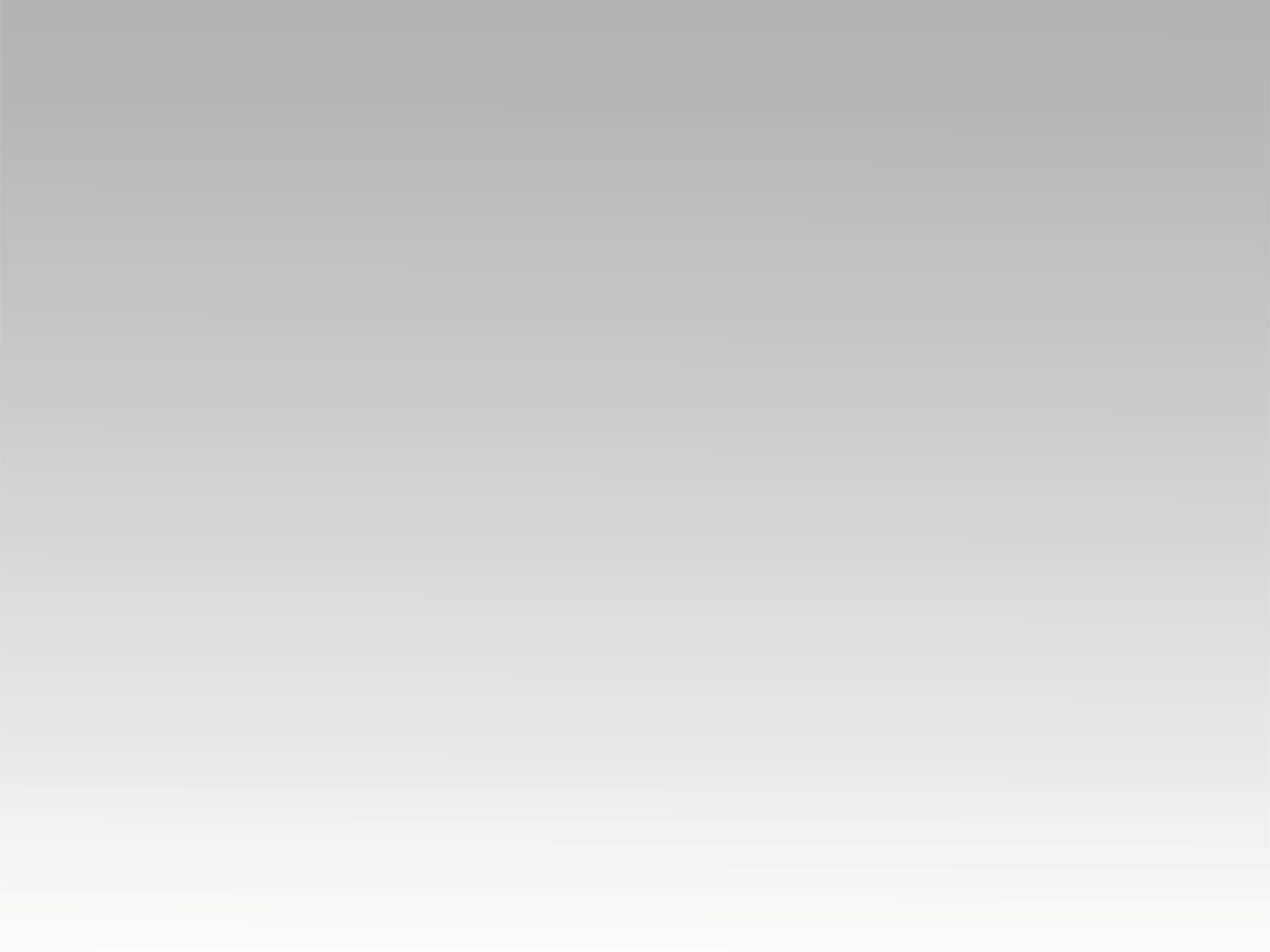 ترنيمة 
عيناي دائماً إلى الرب
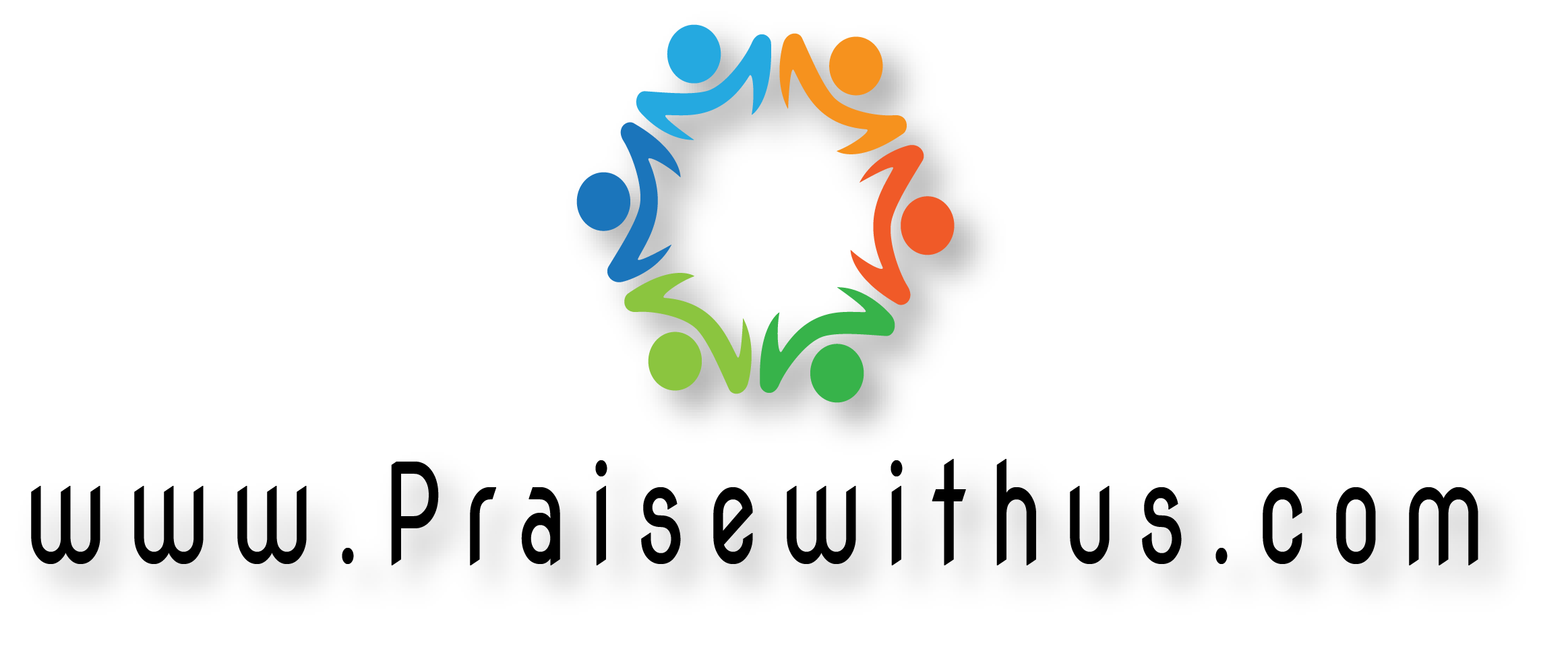 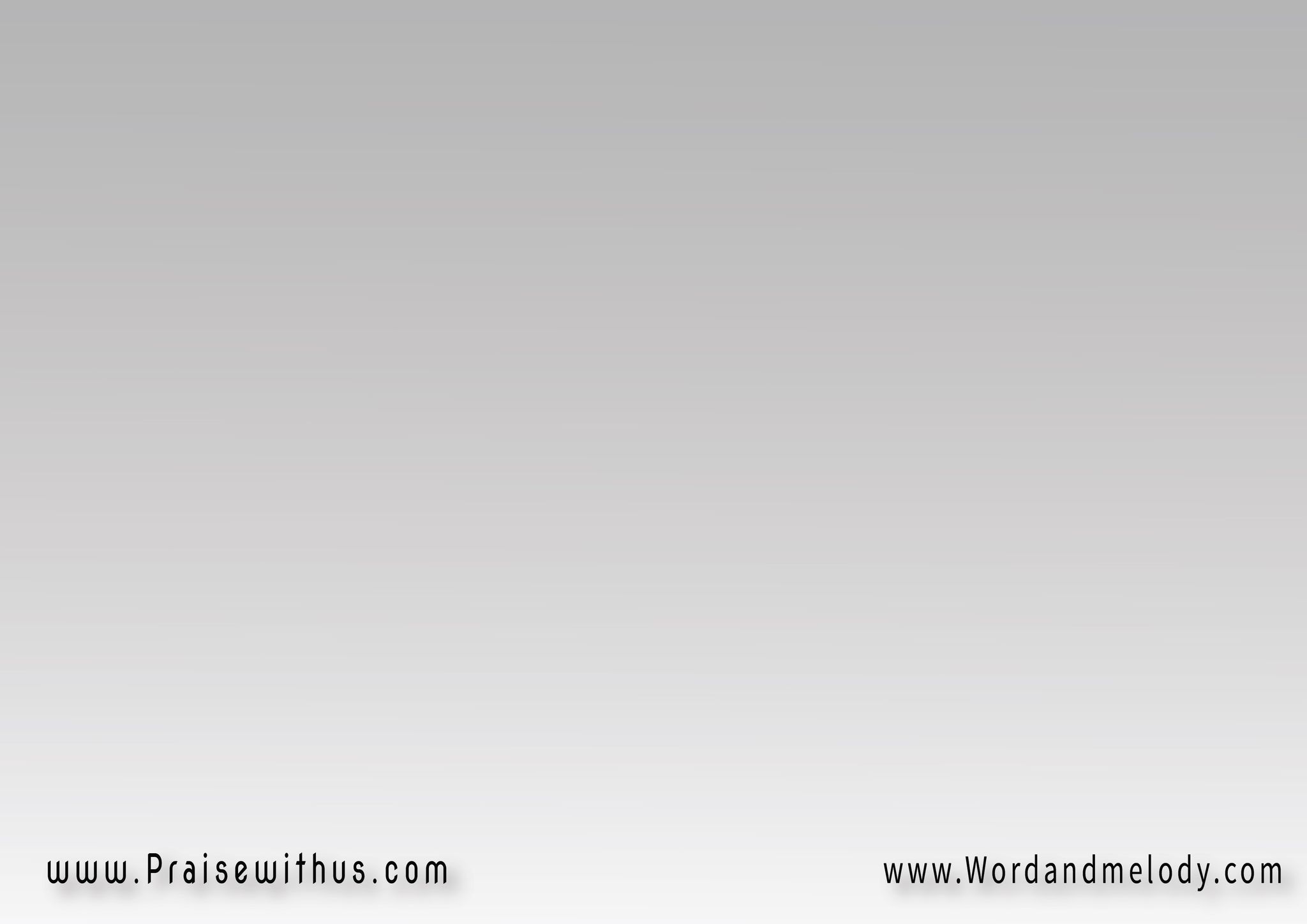 عينـاي دائمـاً إلى الـرب
 دائمـاً إلى الـرب عينـاي
لأنه هو يخرج رجلي من الشبكة
لأنه هو يخرج رجلي من الشبكة
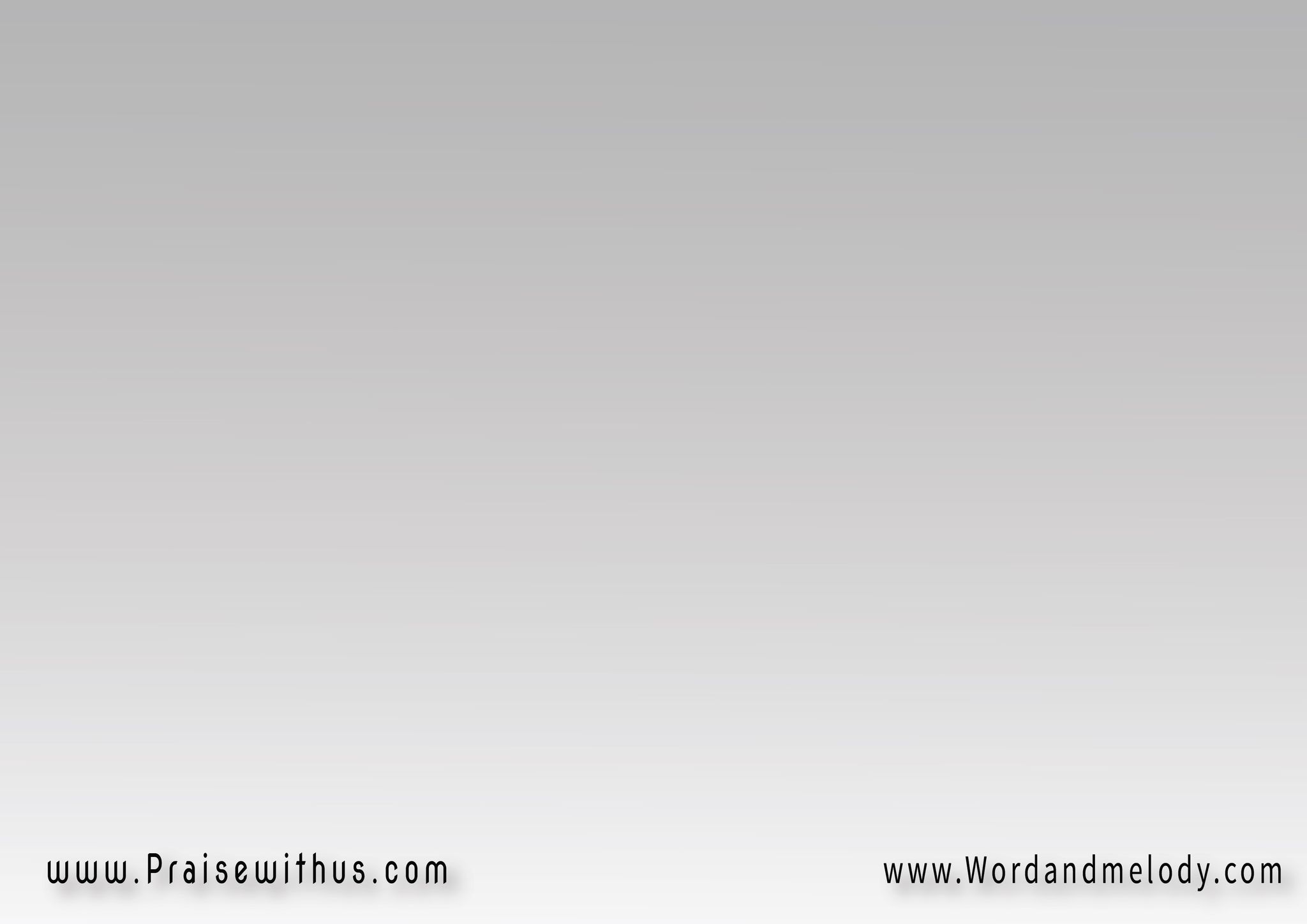 لأنـه لـم يـحـتــقــر ولم
 يـرذل مسكنـة المسكيـن
ولم يحجـب وجـهـه عنـه
بل عنـد صراخه استمـع إلـيـه
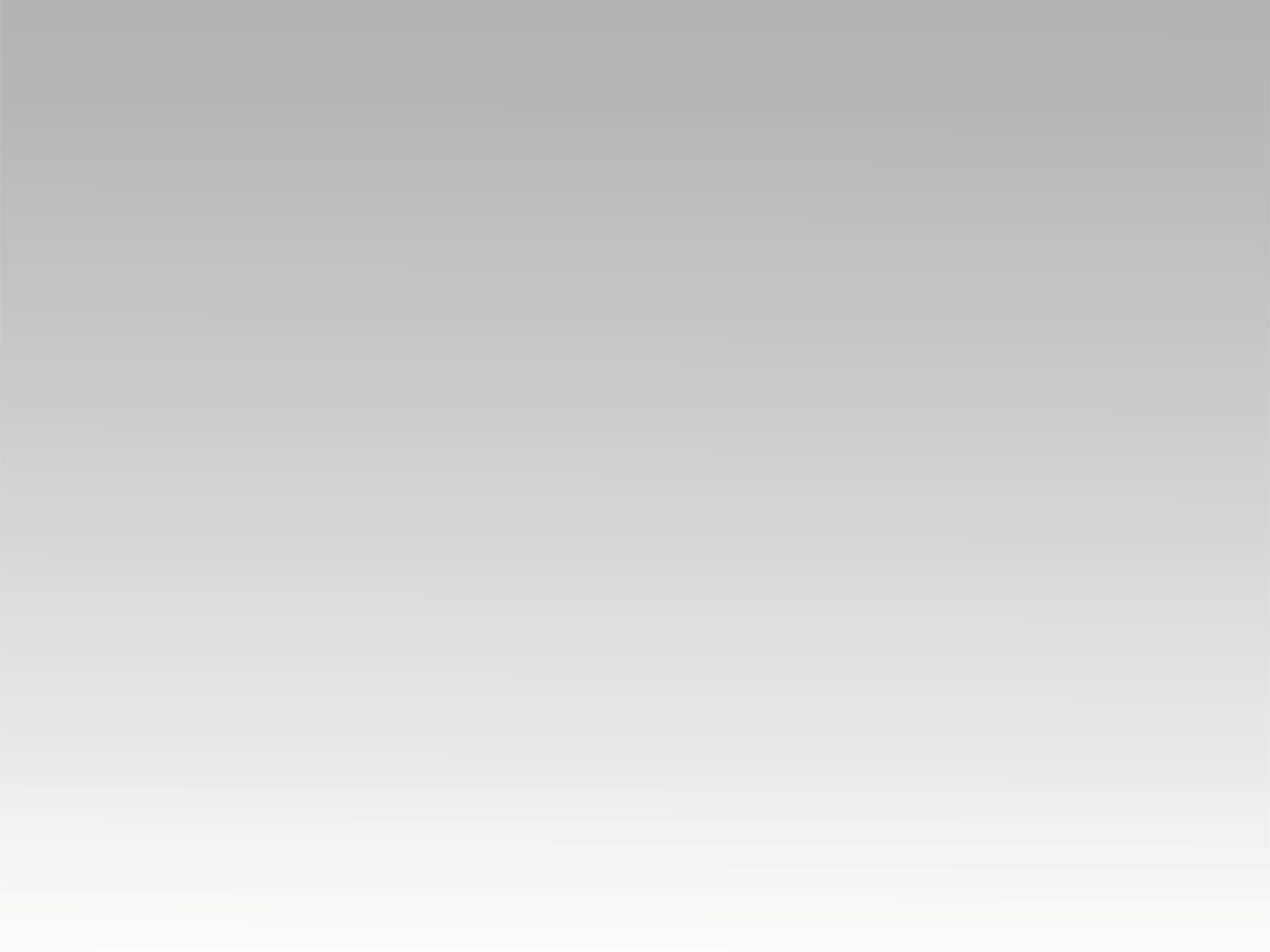 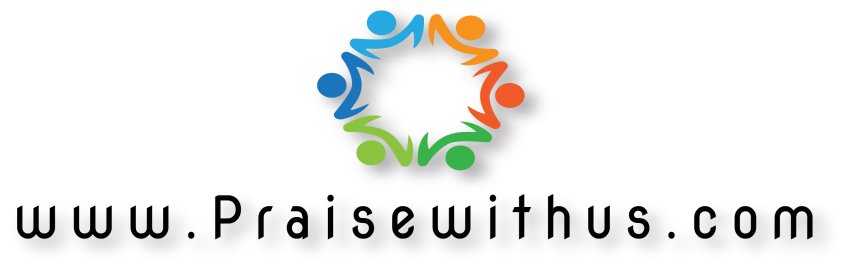